YSC
Course 1.2
M#1
Monitoring and Assessment of Fundamental Movement Skills and Sport Skills
M#1 Daily Physical Activity and Sport
& Motor Skills Assessment
Technical sheet
 
Project: Education for Physical Activity and Sport:                Informal and Non-formal Settings

Authors: EduPASS Project Partners

Intellectual Property Statement:The following slides were presented by Sina Hartmann (Karlsruhe Institute of Technology) during the EduPASS LTT events. They are shared here as a resource to be adapted in respective contexts, where Sina Hartmann’s/ Karlsruhe Institute of Technology’s intellectual property should be acknowledged, if their slides are used.
For further information on the EduPASS Project  please follow the link: 
Website https://edupass-project.eu/ 

                        This work is licensed under the Creative                              Commons Attribution 4.0 International
License http://creativecommons.org/licenses/by/4.0/
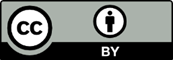 Motor Ability Assessment
Sina Hartmann
Institute of Sports and Sports Science - Karlsruhe Institute of Technology
Structure
Why?
Physical Activity and Motor Ability Assessment
What?
Test Content & Tasks
How?
Implementation & Evaluation
Motor Ability Assessment – Why?
Physical fitness (PF) is vital to the performance of daily physical  activity
Endurance, strength, body composition and flexibility are often described as  health-related fitness components
Agility, balance, coordination, speed, power, and reaction time are  characteristic skill-related components
PF has a positive impact on both physical and psychological health
PF is usually measured using motor field tests including a theoretical  model for measuring motor abilities
A theoretical model provided the basis for the German Motor Test (GMT)
Skill-oriented Approach of Motor Abilities
EduPASS Luxembourg
Diagnostic of Motor Performance
WHY DO WE NEED TESTS FOR MEASURING MOTOR PERFORMANCE?
Determination and Assessment of the current performance level of motor abilities
Creation of capability profiles
Comparison with standard values
Help with selection and assignment decisions
Measurement of changes in performance
Description of development processes
Evaluation of training measures
Cohort comparisons
WHAT DO TESTS NOT? Talent prognosis, sport specific performance diagnostics,  replacement of coach judgements, ...
The German Motor Test 6-18 (GMT 6-18)
How was the GMT created?
Request of the politics to the German Association for  Sport Science (dvs) for the development of a test battery  for consistent testing in 2006
Resolution of the dvs Board of Directors to set up an  Adhoc committee on "Motor tests for children and young  people" in 2007 under the direction of Prof. Klaus Bös
Germany-wide cooperation in the development of the  GMT 6-18
Development and publication of the German Motor  Test (6-18) in 2009
Publication of the english Version in 2021 (IPPTP-R)
Test Content
Stand &  Reach/Trunk  bending
20m sprint
Balancing backwards
Sit-Ups in 40 sec
Push-Ups in 40 sec
Standing long	Jumping sideways
6 min endurance run
Test Content
Implementation
gym is needed
prepared material
welcome zone and waiting area (also for parents)
60 minutes: 15 to 30 children can pass
persons required: 2 to 7 test leader and 1 team manager
standardized structure
welcome
warm Up
test procedure
first: 20 meter sprint
stational operation test tasks
last: 6 minutes run
good bye
Test leader behaviour
stick consistently to the test manual!
no „sympathy points“
explaining the test tasks clear and simple
show the exercise (mostly test trials, e. g. push ups)
motivation is accepted but no cheering
only comment the results in general
find the correct position for explaining and monitoring
testing should be carried out quickly, but not rushing!
wear sports clothes
Data collection and evaluation
Registration sheet
Evaluation with Software
Evaluation of the test tasks on the basis of age and sex (specific standard values)
Standard values
„MoMo“ study, study „fitness at primary schools“
Data from over 7000 children aged 4-17 years
Formation of class on the basis of percentile ranks:
Division into five performance categories (well below average, below average, average,  above average, well above average)
Evaluation by Z-values
70-130 Z-value points
Example of standard data
14
23 January 2024
Software
Easy accessible for everyone

Registration and software for free

https://www.ifss.kit.edu/dmt/english/index.php
Software
16
23 January 2024
EduPASS Luxembourg
Software - Test Evaluation
Adjustment to a new  and modern design in  progress!
Software - Test Evaluation
Project MO|RE data and Fitnessbarometer
Data collection through practitioniers in kindergarden,  schools and sport clubs
Pooling data since 2012 to one big data set


Statistical analysis
Monitoring and statements of motor performance  with their trends, changes and influences
Raise the interest of relevant actors!
More information:
https://www.ifss.kit.edu/dmt/english/index.php

https://fitness-badge.eu/

http://www.sport.kit.edu/more  http://motor-research-data.org


https://www.turnbeutelbande.de/fitnessbarometer/
Own Test Experience
Lets get active!
Thank you for your attention!